স্বাগতম
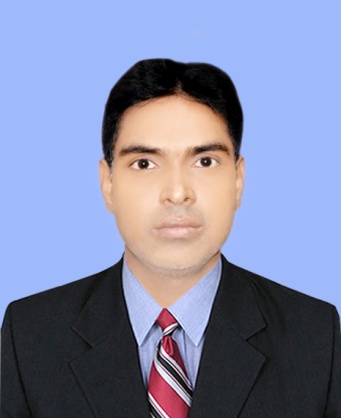 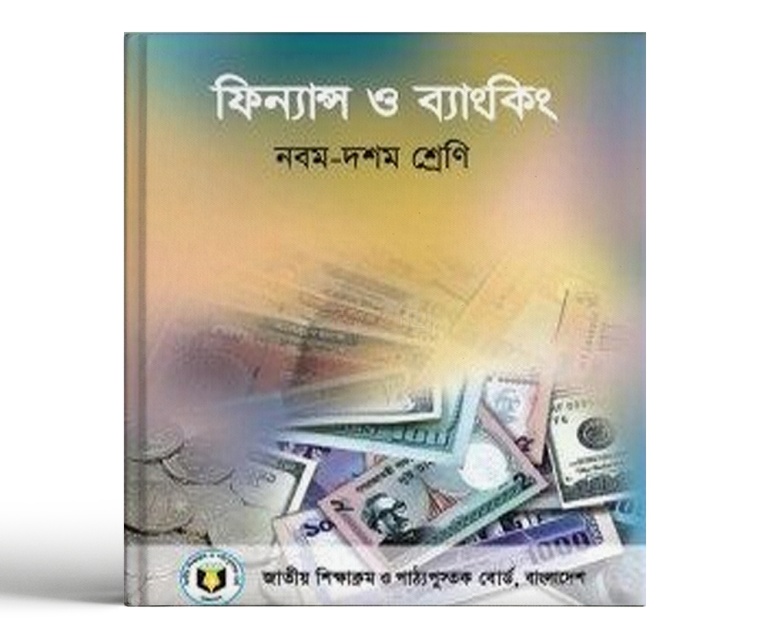 পরিচিতি
সজীব চন্দ্র দাস 
সহকারী শিক্ষক (ব্যবসায় শিক্ষা)
চকতাতারদী আলহাজ্ব লায়ন এম. এ বাতেন উচ্চ বিদ্যালয়।
মনোহরদী, নরসিংদী।
০১৭২৬-৬৮৬৮৬৭
নবমঃ শ্রেনি
বিষয়ঃ ফিন্যান্স ও ব্যাংকিং
অধ্যায়ঃ প্রথম 
সময়ঃ ৪৫ মিনিট
sajibchandradas28@gmail.com
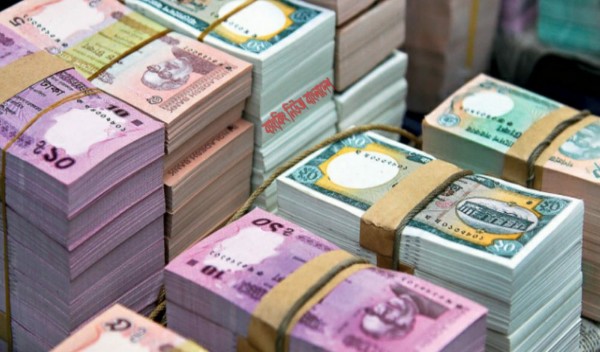 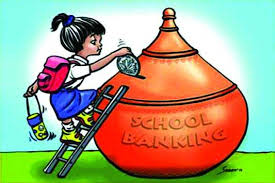 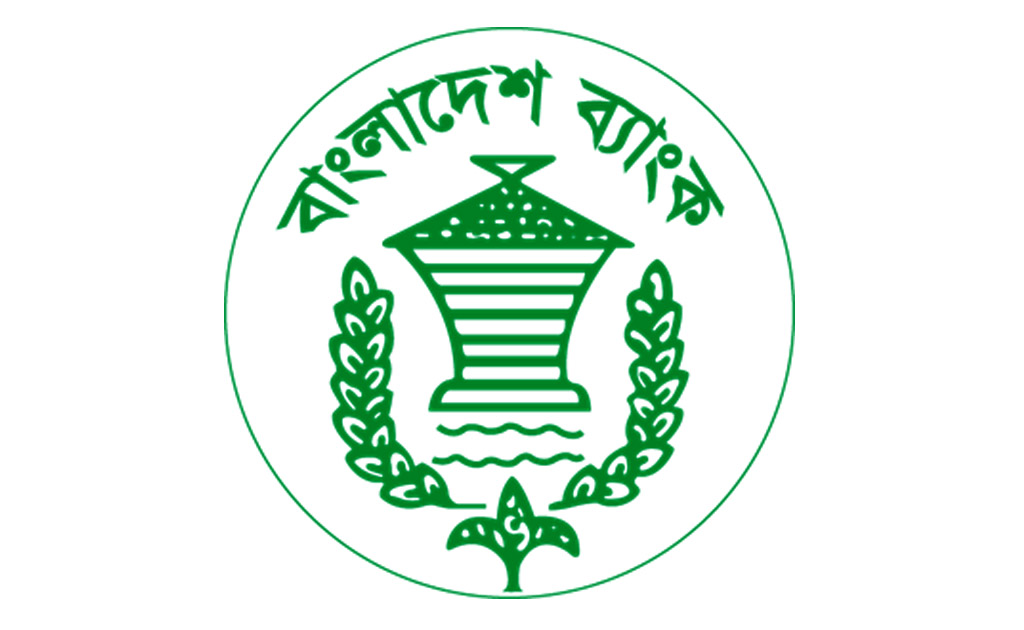 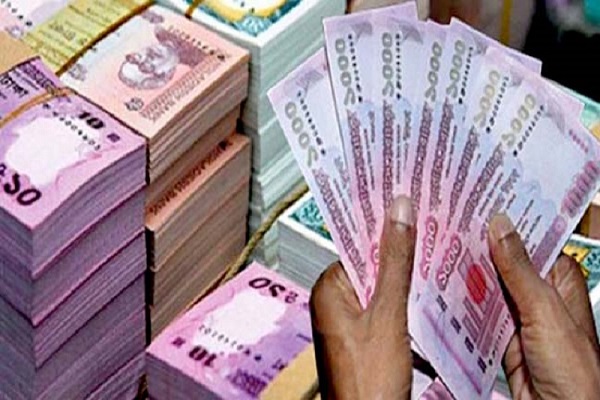 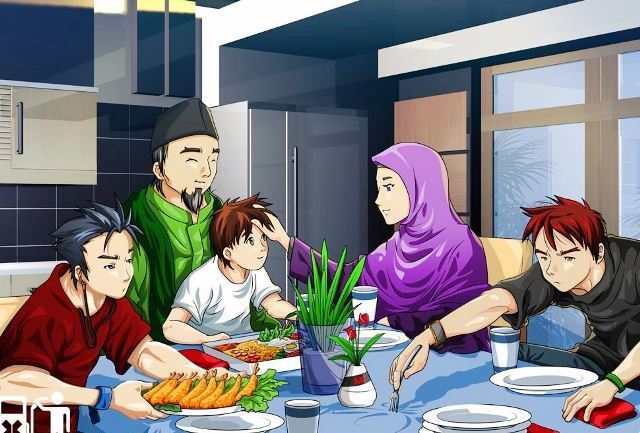 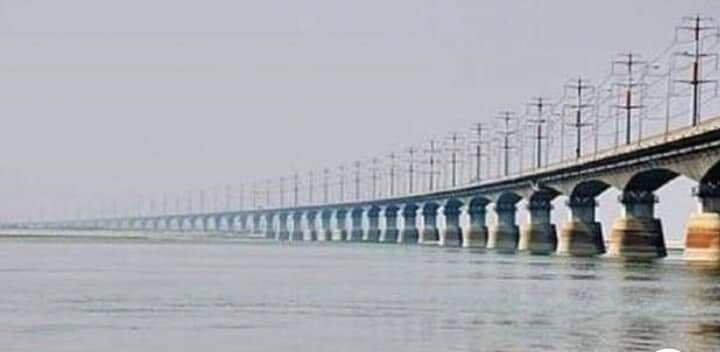 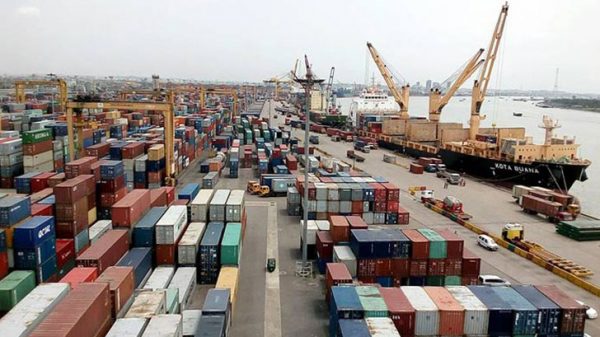 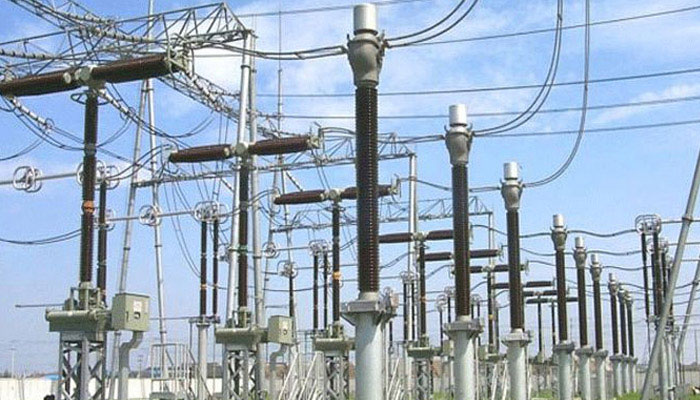 অর্থায়নের শ্রেনিবিভাগ
শিখনফল
এই পাঠ শেষে শিক্ষার্থীরা –
অর্থায়ন কী বলতে পারবে;
অর্থায়নের প্রকারভেদ উল্লেখ করতে পারবে;
বিভিন্ন প্র্রকার অর্থায়নের মধ্যে পার্থক্য নির্ণয় করতে পারবে।
অর্থায়ন কি
পরিকল্পনামাফিক তহবিল সংগ্রহ ও ব্যবহার সংক্রান্ত প্রক্রিয়াকে অর্থায়ন বলে।
কোন উৎস হতে কী পরিমাণ তহবিল সংগ্রহ করে, কোথায় কীভাবে বিনিয়োগ করা হলে প্রতিষ্ঠানের সর্বোচ্চ কল্যাণ সাধিত হবে, সেই সংক্রান্ত পরিকল্পনা প্রনয়ণ ও বাস্তবায়নকে অর্থায়ন বলে।
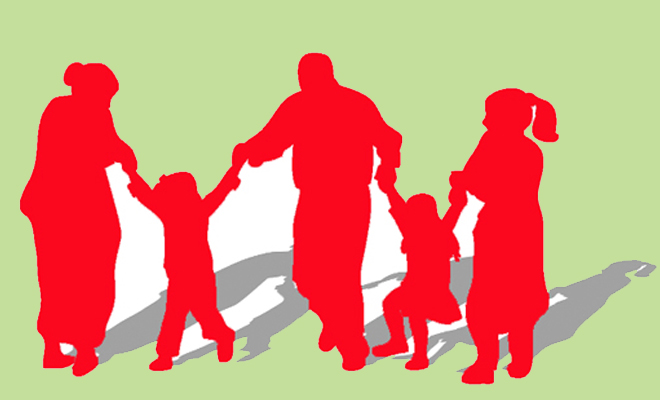 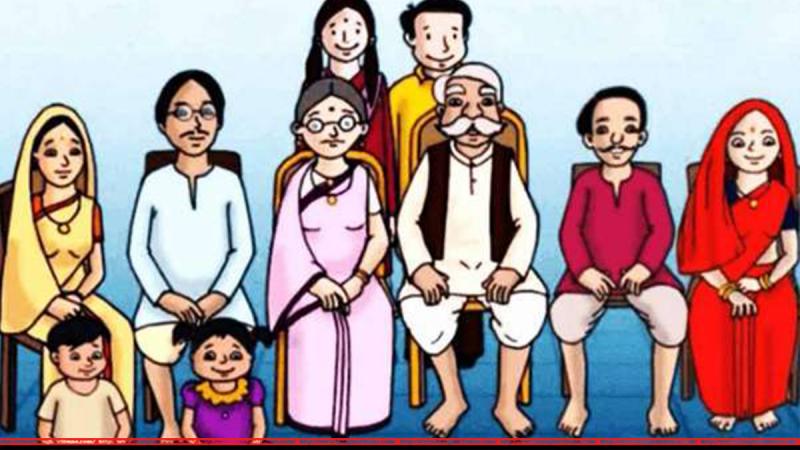 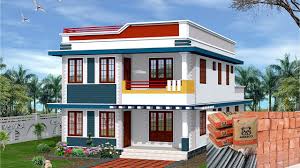 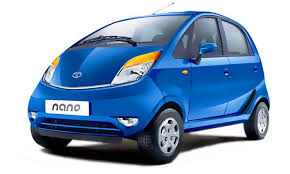 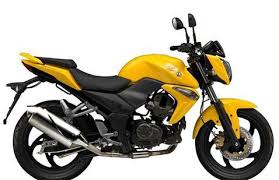 পারিবারিক অর্থায়ন
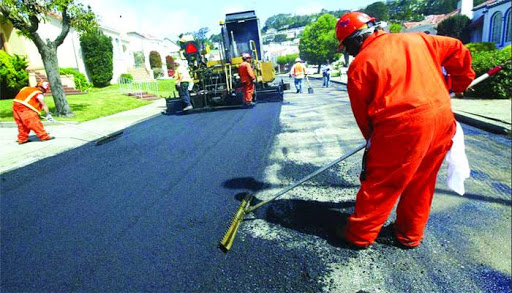 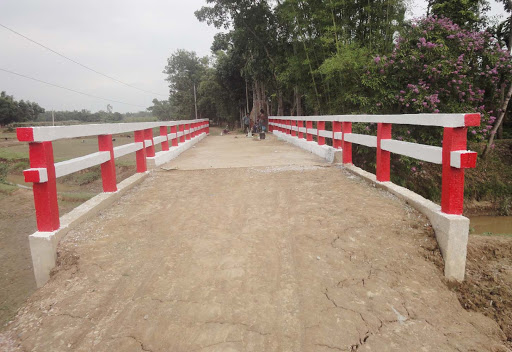 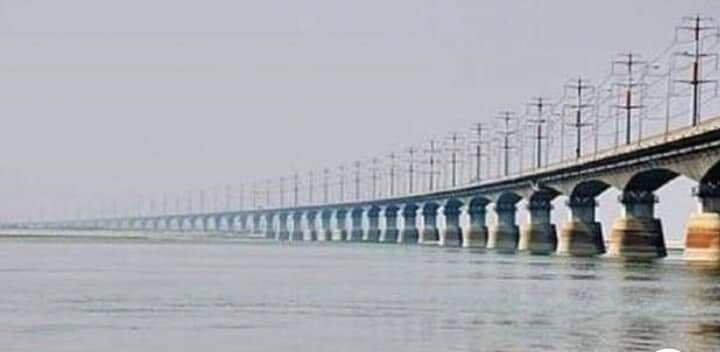 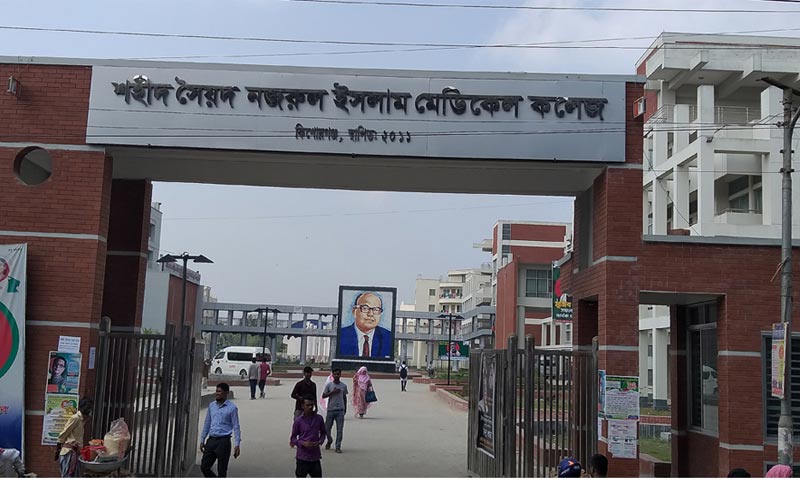 সরকারী অর্থায়ন
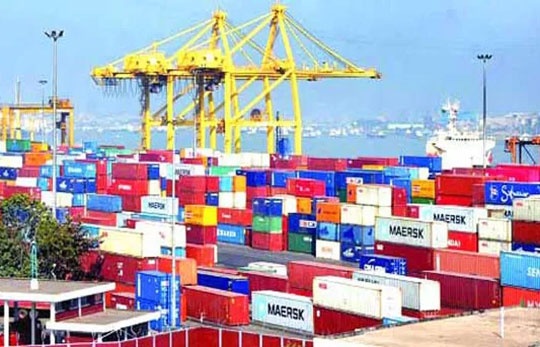 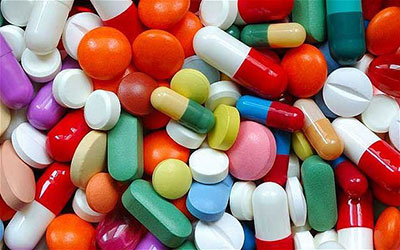 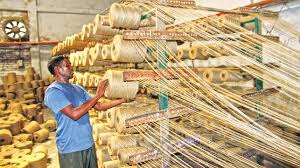 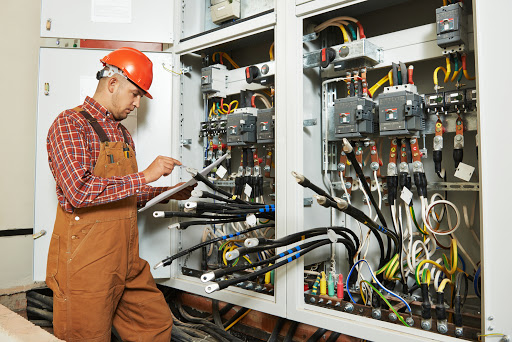 আন্তর্জাতিক অর্থায়ন
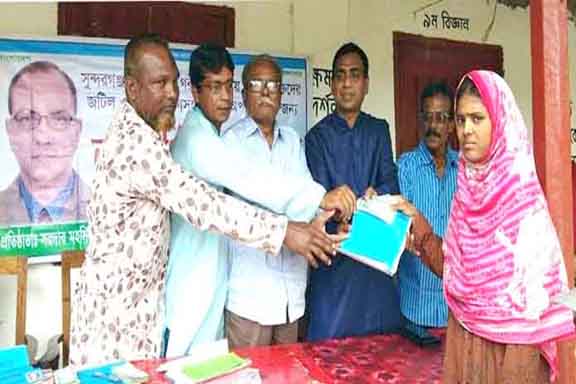 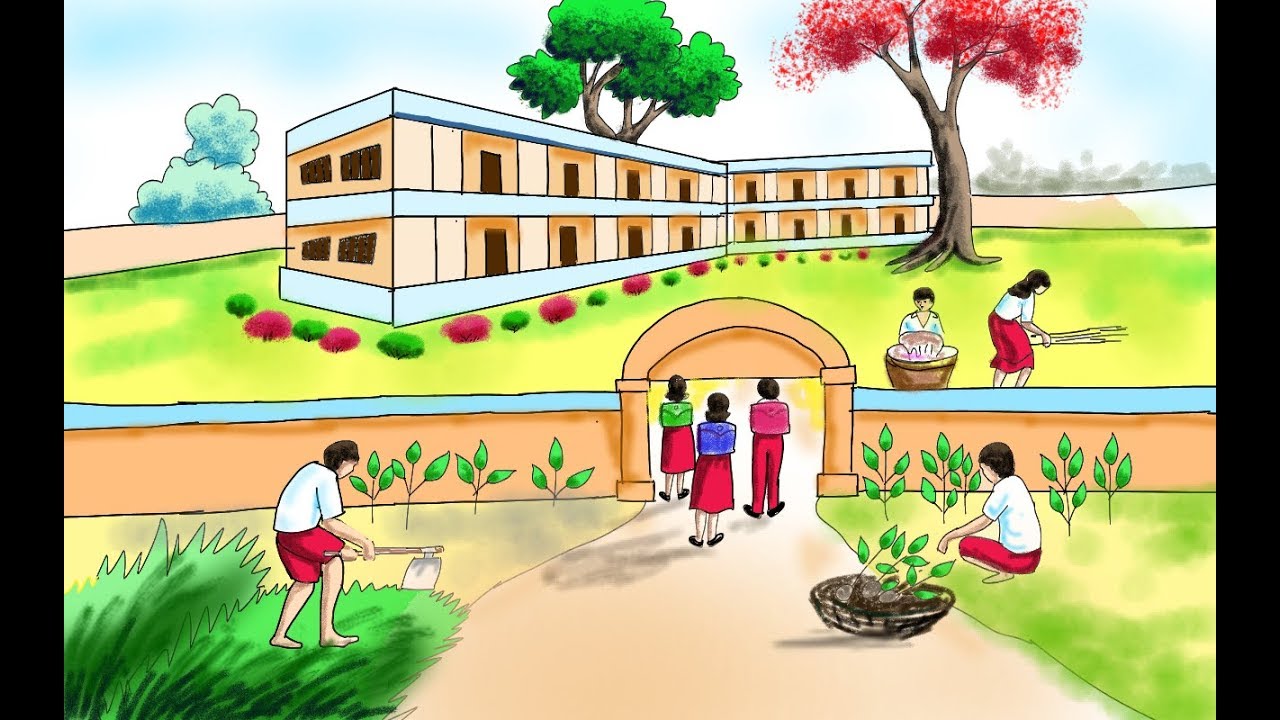 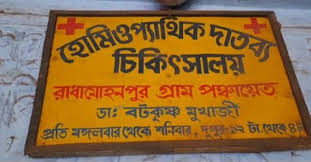 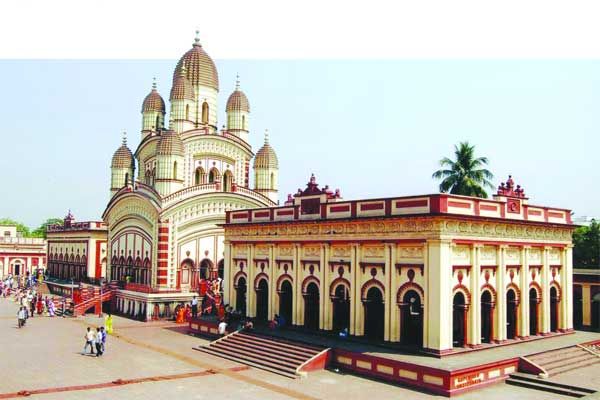 অব্যবসায়ী প্রতিষ্ঠানের অর্থসংস্থান
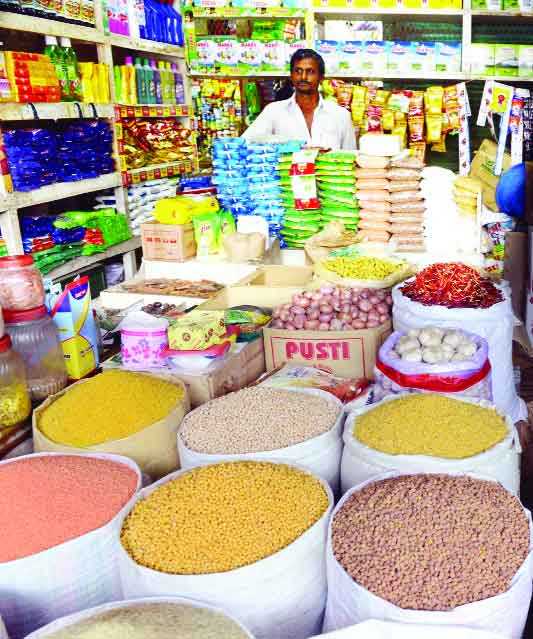 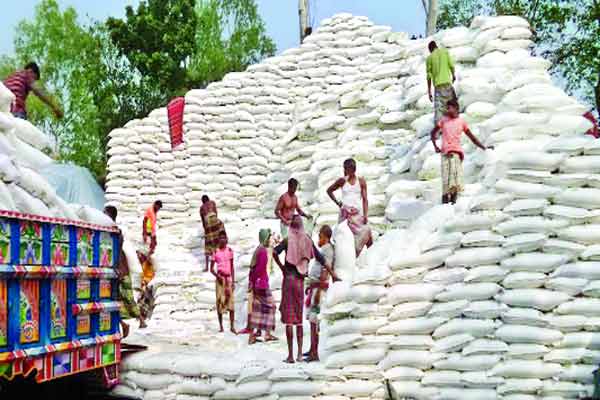 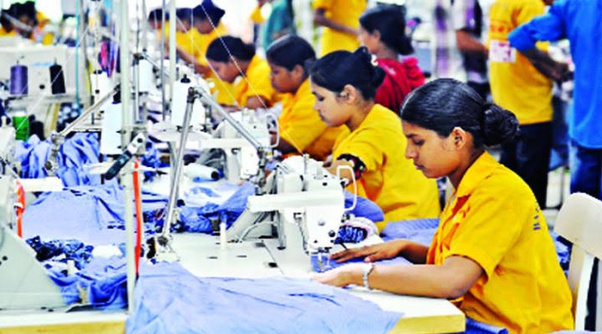 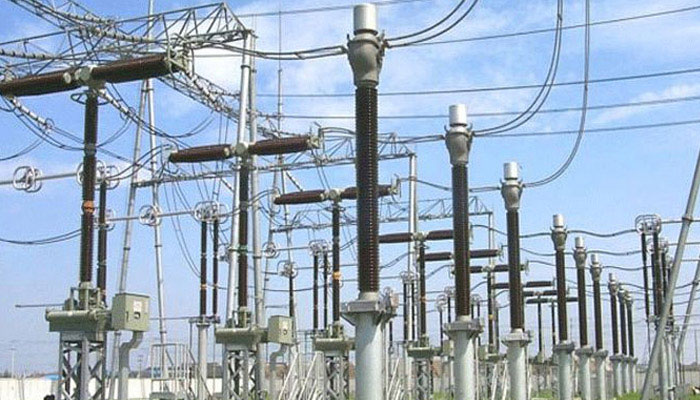 ব্যবসায় অর্থায়ন
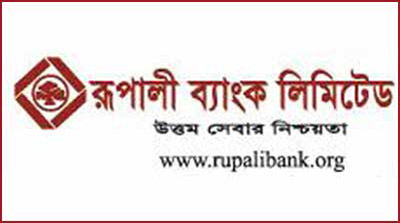 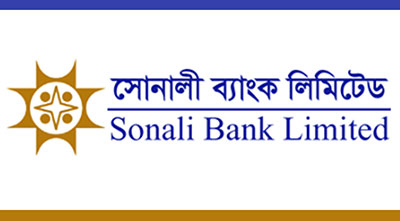 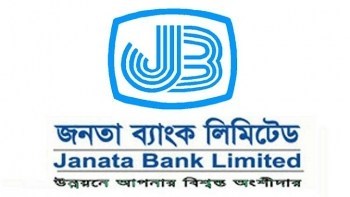 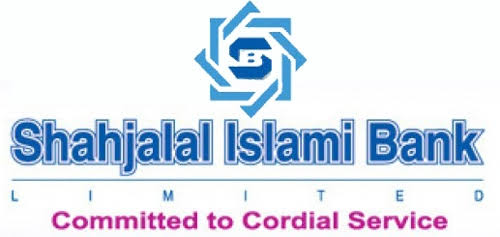 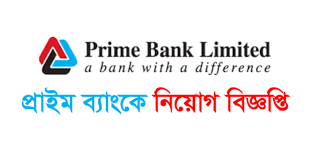 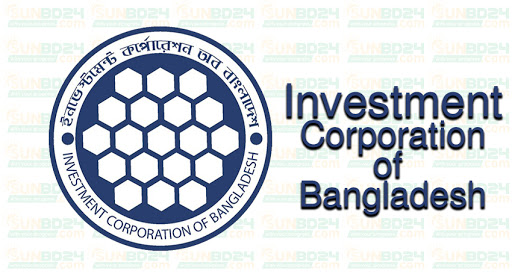 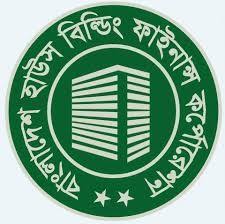 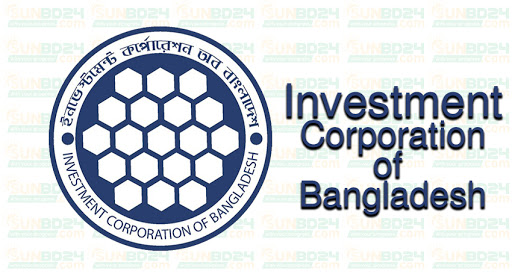 ব্যাংক ও আর্থিক প্রতিষ্ঠান
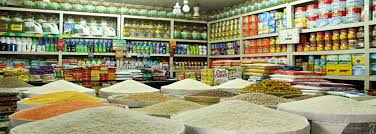 একক কাজঃ
অর্থায়ন কি
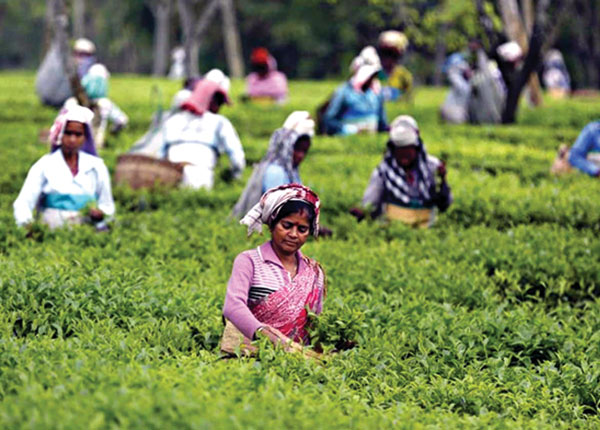 দলীয় কাজঃ
সরকারী অর্থায়নের   কয়েকটি  ব্যয়ের খাত লিখ।
সরকারী অর্থায়নের   কয়েকটি আয়ের খাত লিখ।
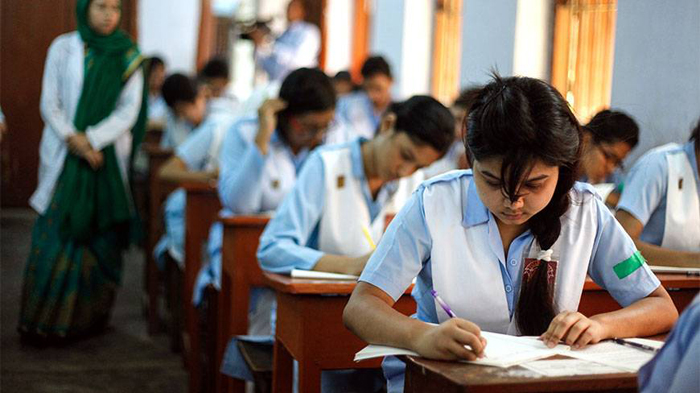 মুল্যায়ন
১।  অর্থায়ন  কত প্রকার? 
(ক)  চার  (খ) পাঁচ  (গ) ছয়  (ঘ) সাত
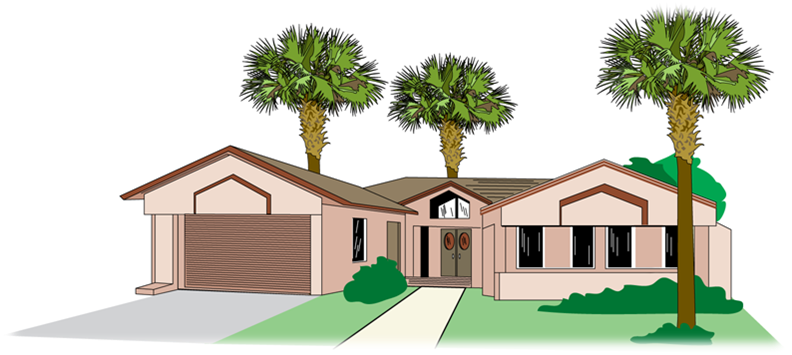 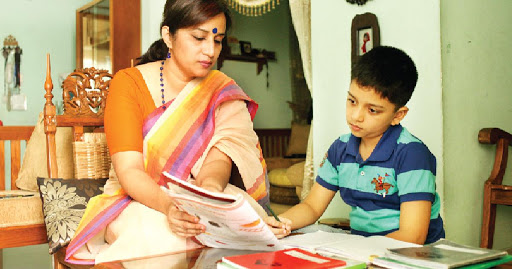 বাড়ির কাজঃ
বিভিন্ন প্র্রকার অর্থায়নের মধ্যে পার্থক্য নির্ণয় কর।
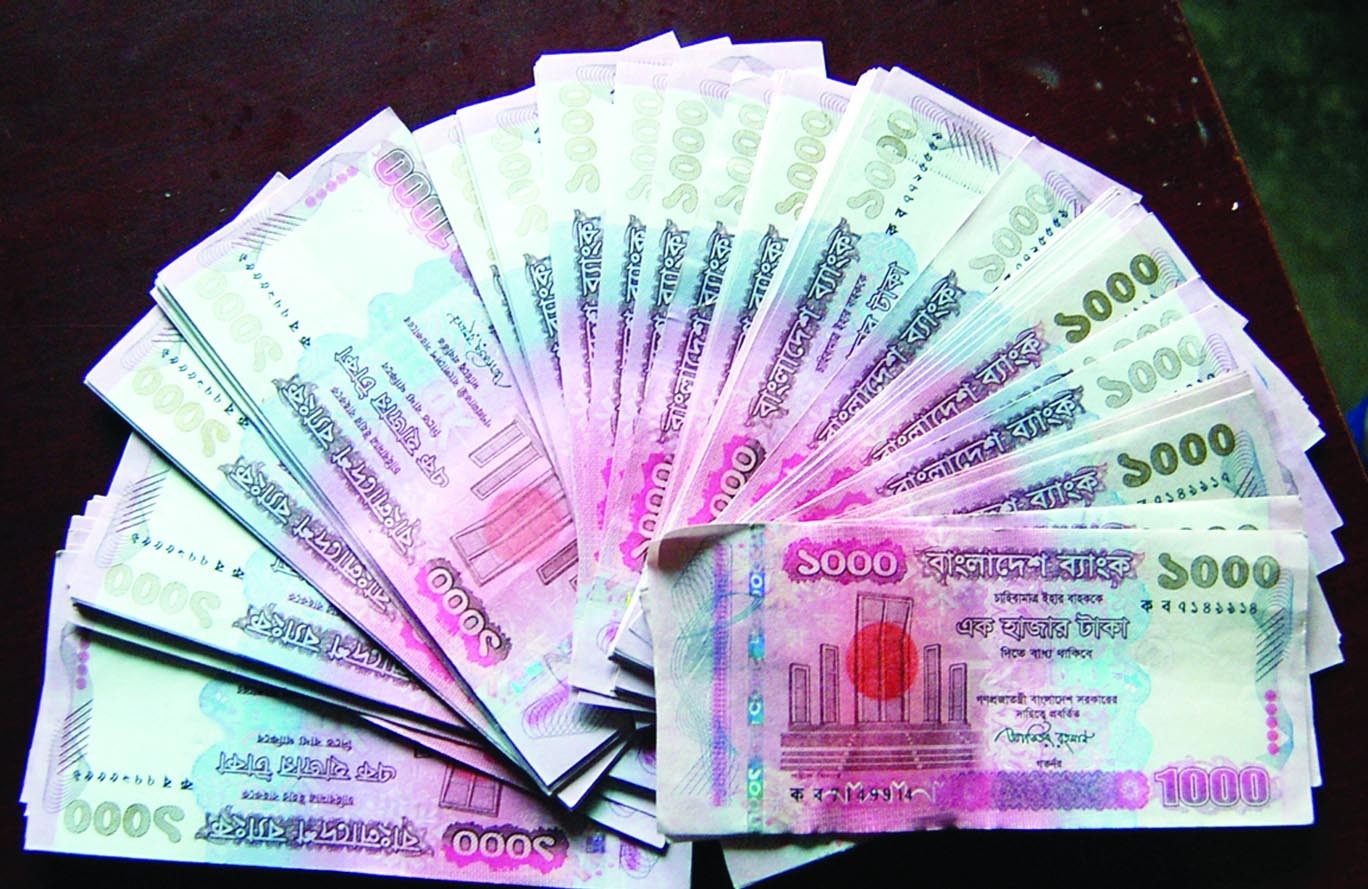 ধন্যবাদ